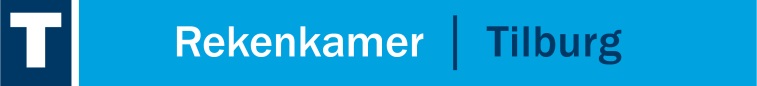 Een zekere onzekerheid
Een onderzoek naar het Tilburgse bestaanszekerheidsbeleid en het vermogen in te kunnen spelen op maatschappelijke ontwikkelingen hierin

23 oktober 2023 – Marga Vermeer
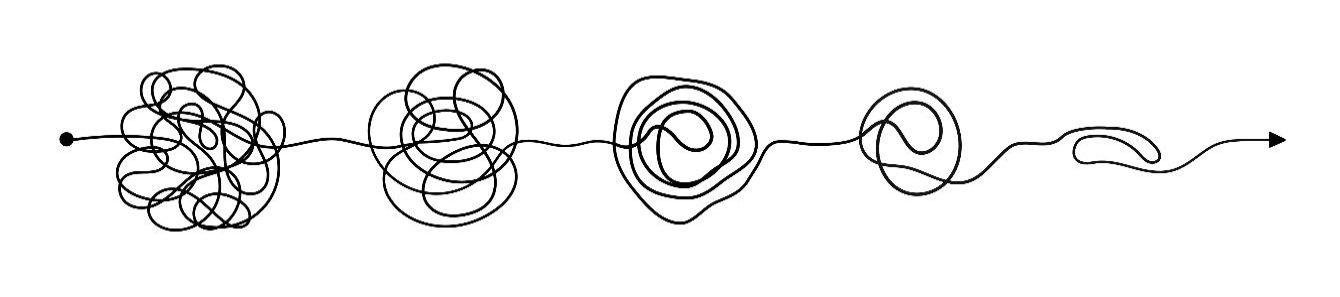 21 november 2022
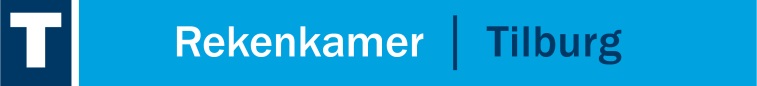 Agenda
Wat hebben we onderzocht?

Hoe pakten we het aan?

Wat viel ons op?

Wat bevelen we aan? 

Welke suggesties kregen we van inwoners en partners in de stad?

Heeft u vragen?
2
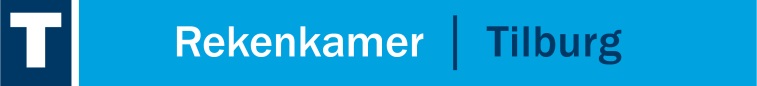 Wat hebben we onderzocht?
Hoe is het Tilburgse bestaanszekerheidsbeleid tot stand is gekomen en hoe ziet het er momenteel uit?
Hoe is de uitvoering georganiseerd?
Hoe wordt geborgd dat de uitvoering goed aansluit bij wat bekende èn nieuwe doelgroepen nodig hebben?
Wat is de rol van de gemeenteraad? 
Welke verbetersuggesties kregen we van inwoners, Sociale Raad Tilburg, professionele partners, vrijwilligersorganisaties en onze eigen mystery guest verkenning?
3
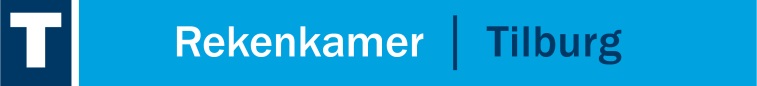 Hoe pakten we het aan?
Periode: november 2022 – juni 2023

Dataverzameling en –analyse

Storytelling 

Interviews met woordvoerders raad, portefeuillehouder en ambtenaren

Hoor en wederhoor
4
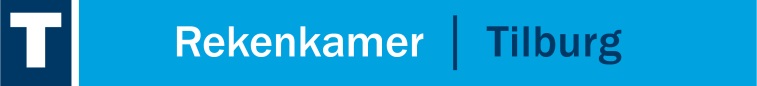 Wat viel ons op?
Bestaanszekerheid is een complex onderwerp

Beleid is nog onvoldoende ingericht op verschillende behoeften

Vaker generiek dan maatwerk

Een outreachende en mensgerichte aanpak in de uitvoering werkt

Het vinden van nieuwe groepen inwoners is lastig

 De raad wil eerder in gesprek met het college
5
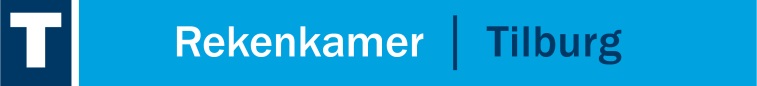 Wat bevelen we aan?
Waar zien we kansen?

Differentiatie in beleid

Beslisruimte voor de uitvoering

Balans tussen generiek en maatwerk

Vanuit vertrouwen en de menselijke maat

Overzicht in de regelingen en voorzieningen: ‘bomen en bos’

Werk maken van het vinden van nieuwe groepen
6
Welke suggesties van inwoners en partners in de stad?
Vindbaarheid regelingen en voorzieningen vergroten
Een vaste contactpersoon
Luisterend oor, vanuit vertrouwen
Eén loket, 
één formulier, eenmalige uitvraag
Inwoner centraal in plaats van het systeem
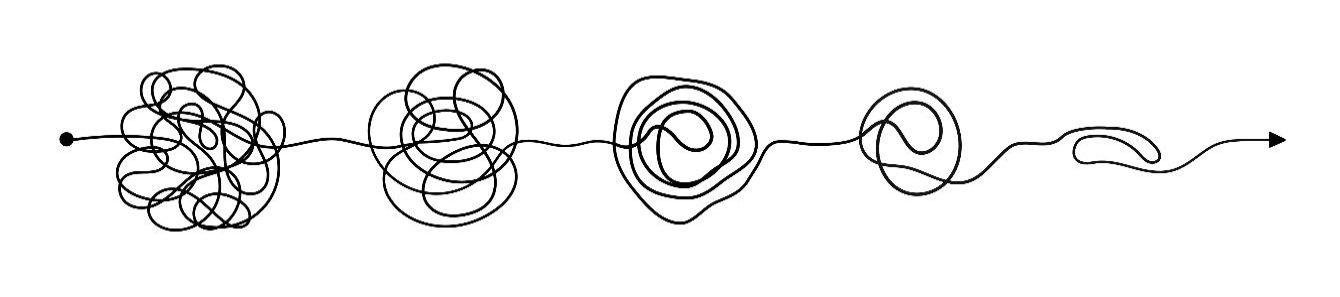 Sommige inwoners komen niet uit zichzelf, zoek hen actief op (thuis of in de buurt)
Maak het niet zo ingewikkeld
Aandacht voor de (vele) digibeten
Vergeet de nazorg niet
Vraaggericht in plaats van aanbodgericht
7
[Speaker Notes: Tilburg zegt:
Perspectief bieden vanuit nabijheid en maatwerk
Van compenserend achteraf naar kostenverlaging aan de voorkant 
Preventie en vroegsignalering: breder dan alleen inkomen
Doorbreken van intergenerationele armoede
Ondersteuning vanuit voorzieningen en minimaregelingen. 

Om onze belastingen in de te vullen hebben we een adviseur, voor de administratie een boekhouder en deze groep moet het alleen doen.


Vragen:
Bestaanszekerheid is vaak een beladen onderwerp, was het voor de rekenkamer makkelijk om inwoners te spreken?
Antwoord: Wij zijn ontzettend blij dat we zoveel instanties maar zeker ook inwoners hebben kunnen spreken. Voor veel inwoners was het zeker spannend om het gesprek aan te gaan; het is toch een heel persoonlijk verhaal dat verteld wordt. We hebben ontzettend veel hulp van de medewerkers van de gemeente gehad, die de eerste contacten hebben gelegd en ook bij de gesprekken aanwezig waren. We hebben fijne gesprekken in een ongedwongen sfeer kunnen voeren. Waarvoor we de geïnterviewden instanties en inwoners dankbaar zijn. 
 
Huisbezoek: stress, schaamte, moeite met de taal, niet digitaal vaardig, wantrouwen overheid,…. Naast mensen gaan staan en drempels wegnemen.
Meer persoonlijk contact. Als het eenmaal tot stand komt dan ervaren inwoners die als prettig.

Verlagen van de drempel: overal moet je een afspraak maken.

Nazorg bieden: DigiD is moeilijk.

Het maakt eigenlijk niet uit waar een inwoner het begin maakt. Van daaruit verder helpen.

Sociale Raad: voorkom dat mensen afhankelijk worden van regelingen.

Een dagtaak aan het aanvragen en beheren van alle regelingen.

 
Voorbeelden:
- Wij hebben gesproken met een stel waar meneer (digibeet) met financiële problemen te maken kreeg als gevolg van weinig zicht op hoe financiën te regelen (ex-vrouw deed dit), weinig inkomsten vanuit werk en vervolgens verlies huis. Meneers eigenwaarde dat door alle problemen flink was geraakt, vond ik bij meneer heel zichtbaar; meneer kon niet begrijpen wat hem is overkomen, hij voelde zich niet serieus genomen, niet als mens behandeld. Mij bleef ook bij dat op het moment dat de gemeente meneer ging ondersteunen (vanuit schuldhulpverlening), wel ineens zaken voor elkaar kwamen waar dat hem zelf eerder niet lukte. Ook zichtbaar dat financiële problemen kunnen zorgen voor mentale problemen en daar weinig ondersteuning voor meneer bij is.  
 - Tijdens een van de interviews gaf een man aan dat hij eerder een invaliden parkeerpas voor zijn vrouw had. Dat deze op enig moment niet meer verlengd werd, waarom was voor hem niet duidelijk. Hij probeerde meerdere keren om de pas alsnog te krijgen. Dat lukte niet.  Pas toen een medewerkster van de gemeente hem bij de hand pakte en zijn (zelfde) verhaal vertelde kwam de parkeerpas er wel weer. Dat is iets wat me in de gesprekken is bijgebleven; als een medewerker jouw verhaal ondersteund gaan er veel deuren open die anders dicht blijven.
- Een mevrouw gaf aan dat ze heel spannend vond dat de gemeente opeens voor haar deur stond. Op het kaartje stond dat de gemeente kwam en dat kon alleen meer ellende betekenen. Ze was extreem dankbaar voor het proces dat daarna kwam. Op de vraag of ze anders zelf naar de gemeente was gekomen kwam een heel duidelijk nee. 
- Een mevrouw was gekort en had moeten vechten voor 75 euro per maand. Daarmee kon ze de maand doorkomen. Toen ik haar de vraag stelde of 75 euro voldoende voor haar was zei ze: daarmee red ik het mevrouw, anderen hebben het ook hard nodig. 
- Een mevrouw gaf aan dat ze voor het eerst in haar leven een klein beetje spaargeld had. Ze vertelde hoeveel rust dat haar bracht en hoe trots ze daar op was. In het gesprek kwam naar voren dat ze dat bijna verloren was omdat een (klein) eigen vermogen ook weer tot korting zou kunnen leiden. Maar samen met haar ondersteuner had ze de door haarzelf gecreëerde buffer (500 euro denk ik mij te herinneren, maar dat weet ik niet zeker) mogen houden.
- De algemene angst om teveel te krijgen en terug te moeten betalen is mij ook bijgebleven. Liever niks dan nog verder de ellende in. 


Voedselbank: geen pakket zonder traject: problemen aanpakken.

Buiten de boot
We hebben als rekenkamer wel gezien dat de norm waaraan getoetst wordt vaak de inkomensnorm is. Terwijl er ook steeds meer tweeverdieners met een laag inkomen in hun bestaanszekerheid worden bedreigd. 

Armoederegelingen zijn een doolhof: toegankelijker maken.

Steeds meer regelingen bij gemeenten neergelegd.

Doelgerichte ondersteuning: doen wat nodig is in plaats van waar je recht op hebt.]
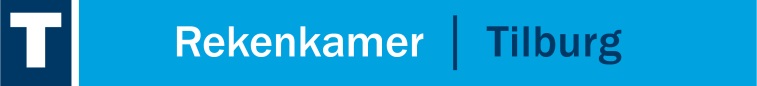 Tot slot
Besluitvorming gemeenteraad op 20 november

Vragen?
8